МБДОУ 157 г. ВладивостокОпыт работы в старшей группе «Сказка»
Воспитатели: Другова Т.В. 
Лавриненко Е.К.
Процесс подготовки детей к обучению грамоте и формированию математических представлений начинается ещё в младших группах детского сада, однако, наибольший акцент на данный вид работы приходится на старшие и подготовительные группы.
От того, как ребёнок в дошкольном возрасте овладеет определенными знаниями, во многом зависят его дальнейшие успехи в школе. И здесь, на наш взгляд, колоссальный вклад оказывают игровые приёмы.
Не секрет, что интерес к учебной деятельности у дошкольников резко возрастает, если они включены в игровую ситуацию. Игра не возникает сама по себе, поэтому наша основная задача – открыть для ребёнка мир игры, заинтересовать его. И только тогда, ребёнок будет подчиняться определённым правилам, у него появится желание много узнать и добиться результата. А самое главное, что именно игра делает сложный материал понятным и доступным, скучный – интересным.
В своей работе хочу поделиться с вами приемами и формами работы с использованием речевых и дидактических игр при подготовке детей обучению грамоте.
Старший дошкольный возраст – это дети старшей и подготовительной групп. Именно с пяти лет начинает формироваться осознанное ориентирование в звуковом составе слова. Внимание ребенка переключается с привычной ему смысловой стороны речи на звуковую, речь становится объектом осознания и изучения, что является необходимой предпосылкой обучения грамоте.
Звуковичок знакомит с миром звуков и букв
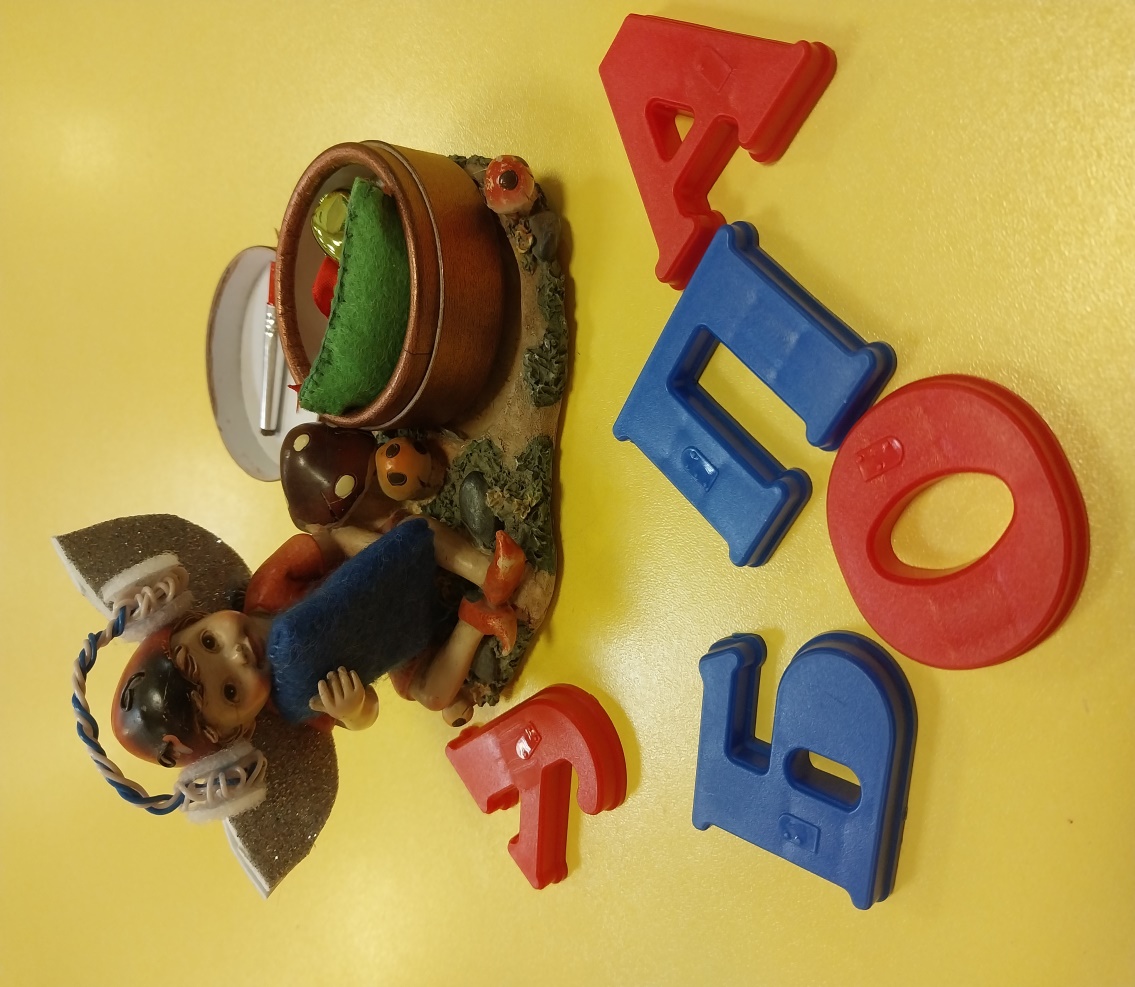 Произносим звуки
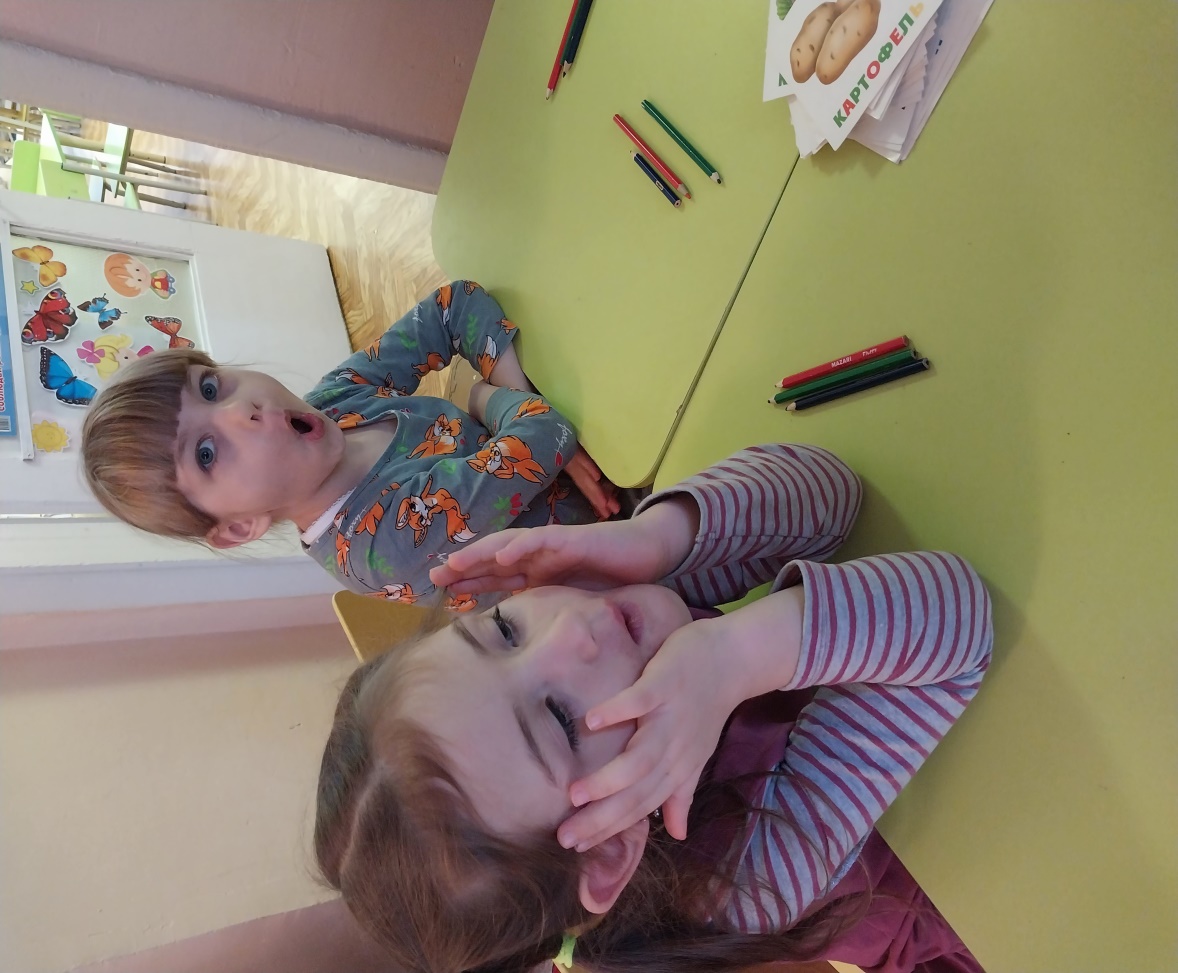 Творческие игры с буквами
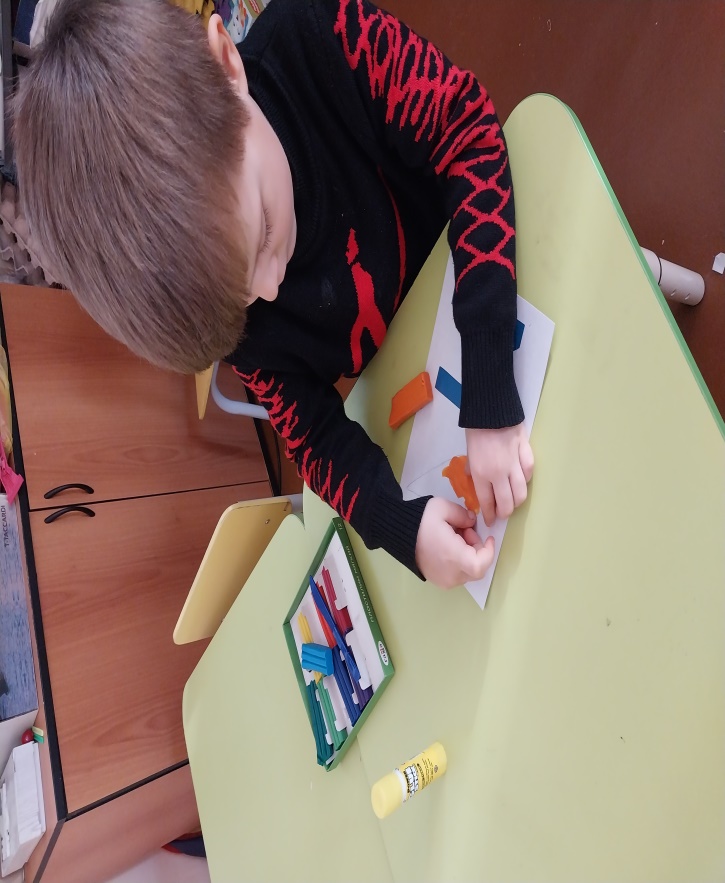 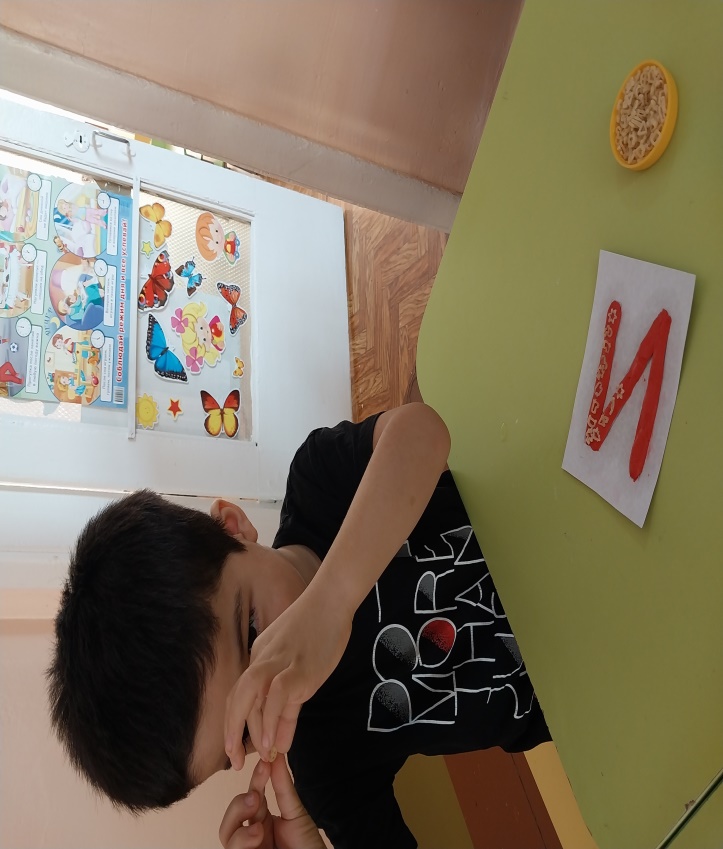 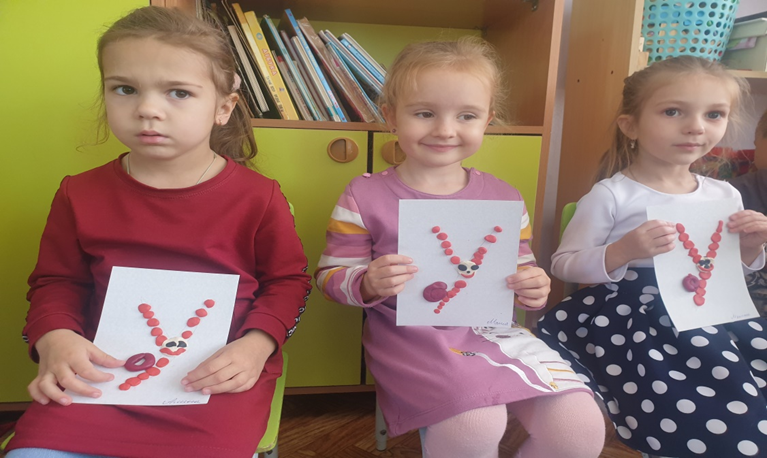 Игры на внимание
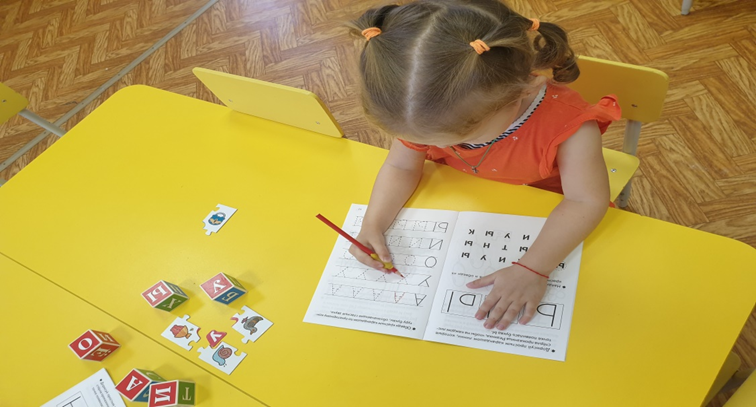 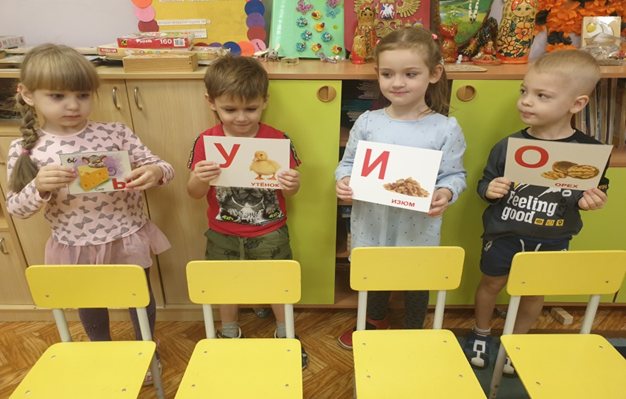 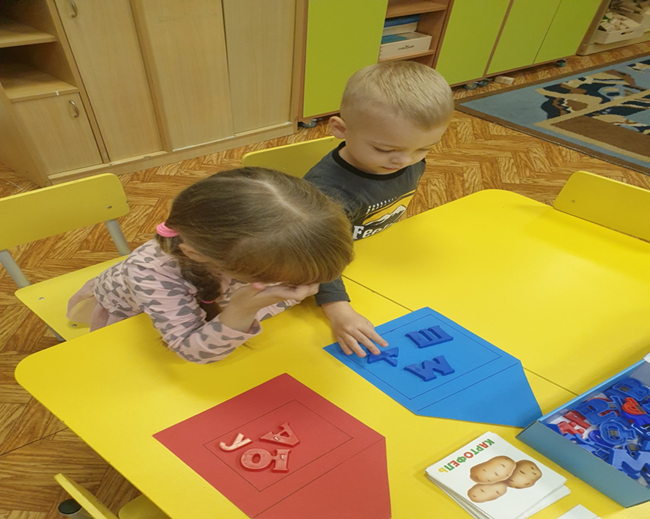 «Волшебные буквы»
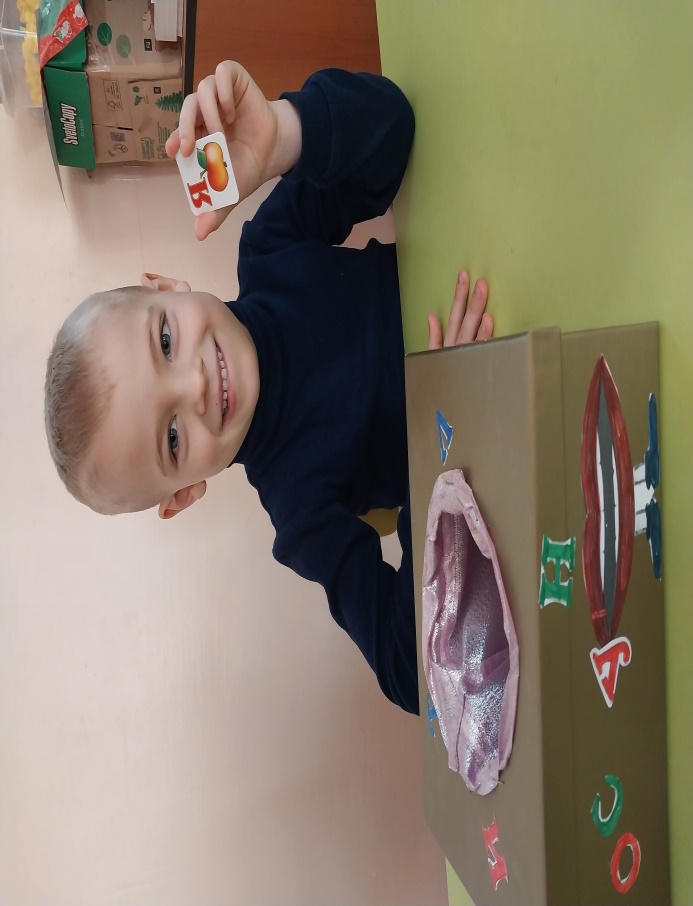 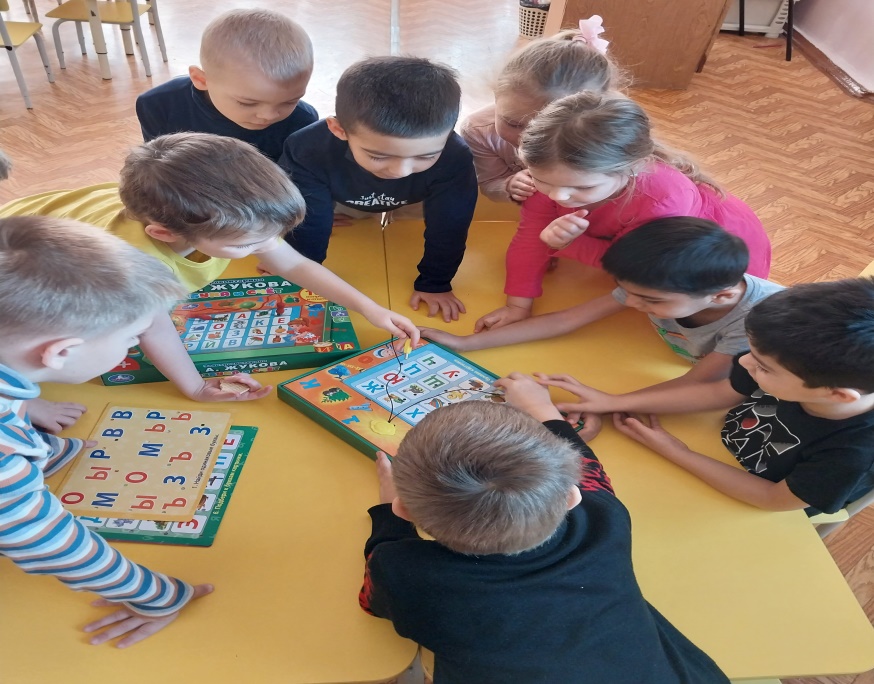 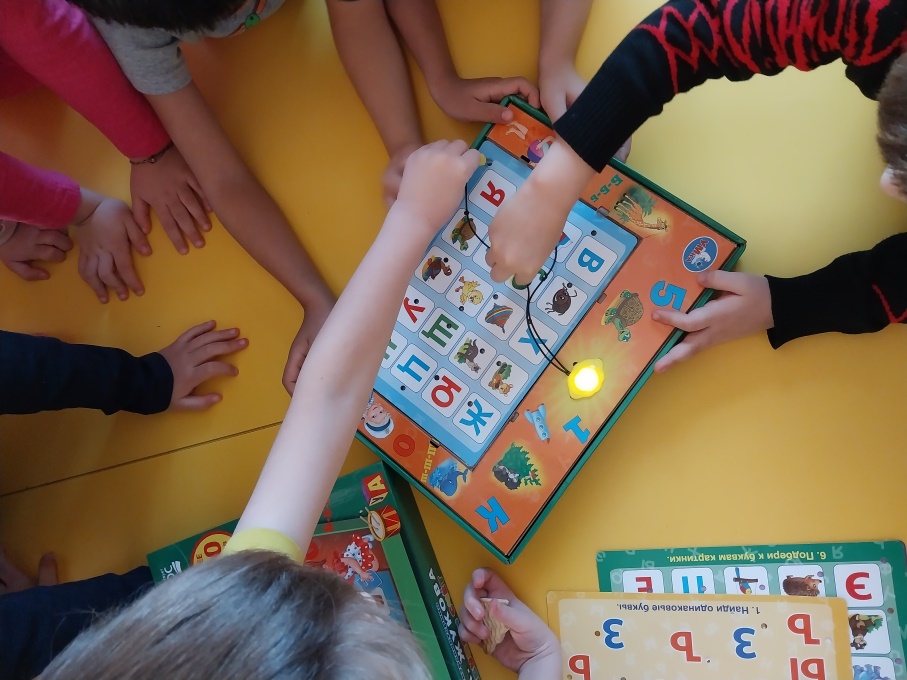 Слоги и слова
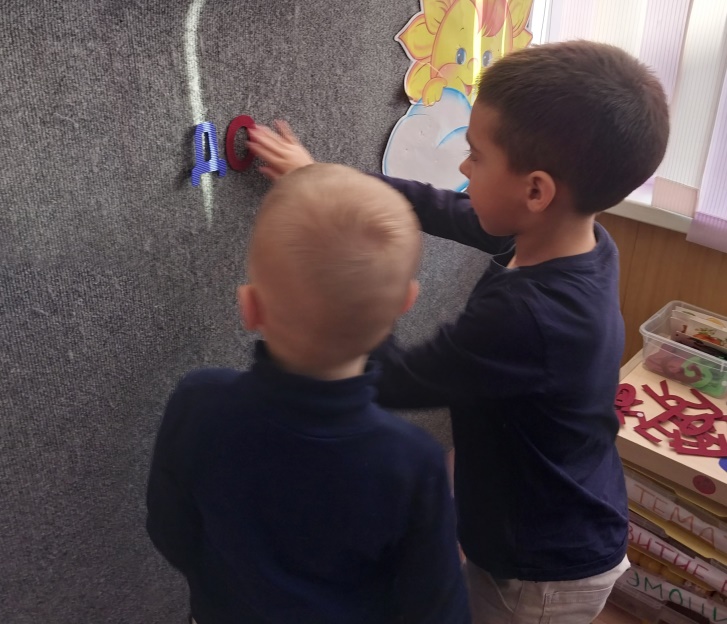 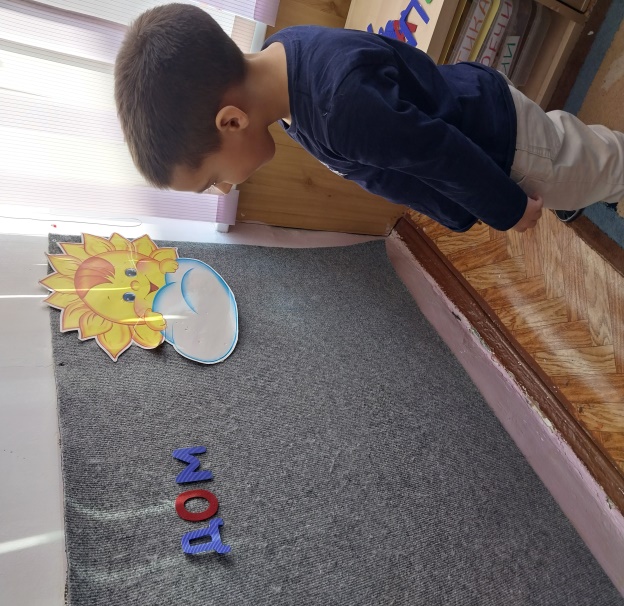 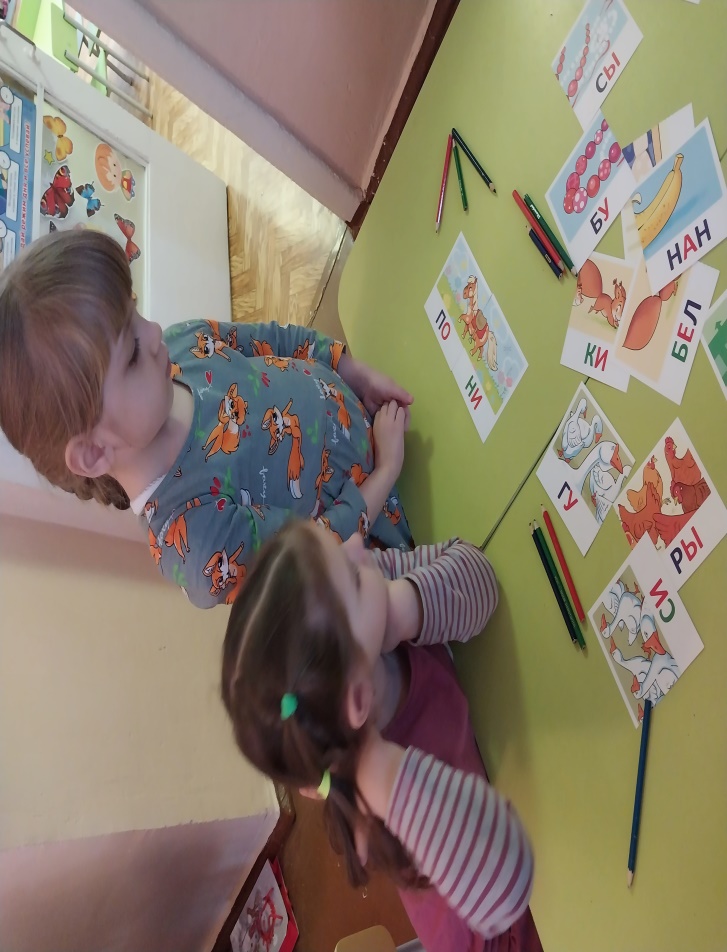 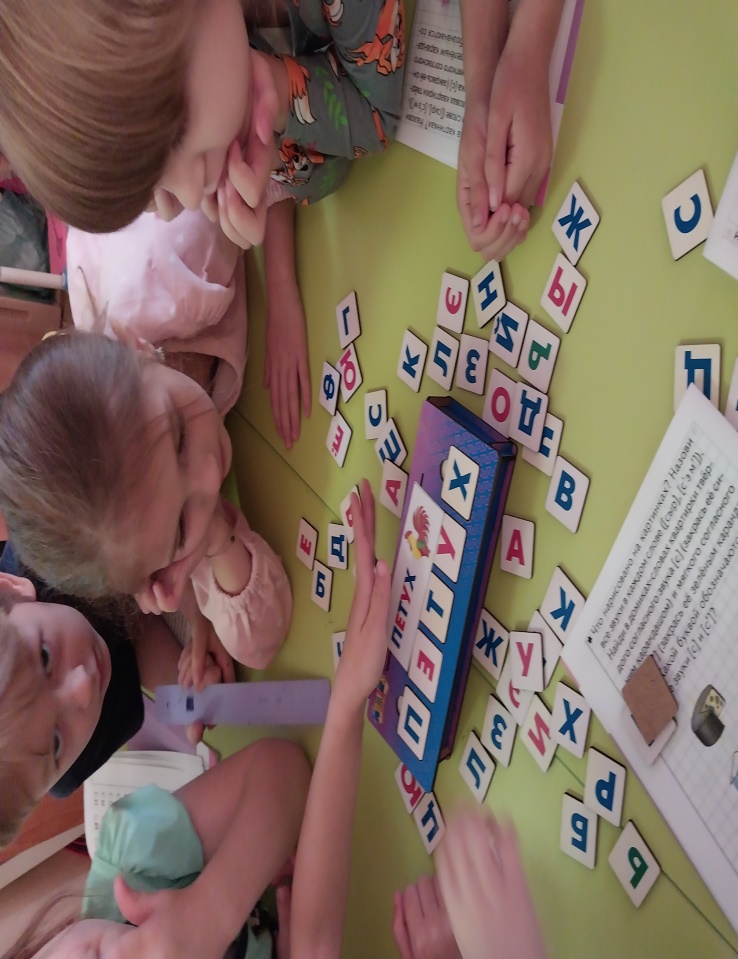 Математические развивашки«Белочка»
«Разноцветный квадрат»
«Крестики нолики»
Головоломка «Составь 10»
«Математические раскраски»
С помощью таких игр и приемов, лучше усваивается материал. У детей развивается усидчивость, память, внимательность, зрительное восприятие.


Спасибо за внимание!